お名前 (会社名)
ITC会員・連携会員
※入会申込時の希望会員種別を残してください
タイトル
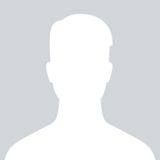 ※あなた（御社）を１言で表すキャッチフレーズを記載ください
お写真
または
企業ロゴ
【プロフィール】
※200文字程度で、ご専門（得意）分野、支援スタイル、
個人・会社（団体）紹介等　記載ください
▼以降は、ITC-Pro東京を通じてやりたいビジネスや連携して行いたい事など、図なども含め自由に記載ください
2017/8/4
Copyright 2017 ITC-Pro Tokyo. All rights reserved.
0